স্বাগতম
শিক্ষক পরিচিতি
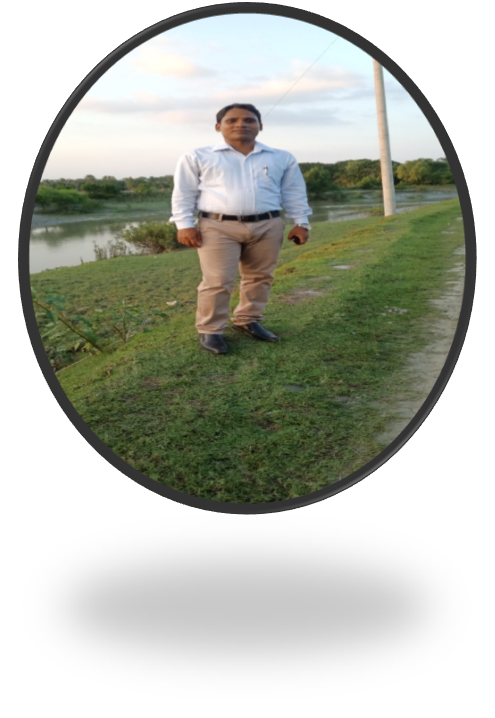 মোঃ বিল্লাল হোসেন 
সহকারী শিক্ষক ( কৃষি ) 
ফুলহাতা মাধ্যমিক বিদ্যালয়
মোরেলগঞ্জ,বাগেরহাট।
মোবাইল নং 01725666116 
ইমেইলঃ bellalhossailtr@gmail.com
MD.  BELLAL HOSSAIN
পাঠ পরিচিতি
বিষয়ঃ বাংলা ২য়
শ্রেণিঃ  ষষ্ঠ
সময়ঃ ৫০মি.
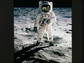 দুঃসাহসী অভিযাত্রীরা মানুষের চিরন্তন কল্পনার রাজ্য চাঁদের দেশে পৌছেছেন এবং মঙ্গল গ্রহেও যাওয়ার জন্য তাঁরা প্রস্তুত হচ্ছেন।
পদ
শিখনফলঃ
পাঠ শেষে শিক্ষার্থীরা-
 পদ কি তা বলতে পারবে।   
 পদ নির্ণয় করতে পারবে।
পদের পরিচয়ঃ অর্থ প্রকাশ করে এমন ধ্বনিকে বলা হয় শব্দ। শব্দের পর শব্দ বসিয়ে বাক্য তৈরি করা হয়।তবে শুধু শব্ধুলো বসালেই বাক্য তৈরি হবে না।শব্দের সাথে প্রয়োজনীয় বিভক্তি যুক্ত করলে তবেই বাক্য হবে।
মনে কর, 
প্রতিদিন,করিম, মাঠ, খেল, ফুটবল
এগুলো প্রত্যেকটি একটি শব্দ ও পদ। 
এখন এগুলো সাজিয়ে পাই, 
প্রতিদিন করিম মাঠ খেল ফুটবল 
এটি বাক্য হয়নি। কারণ এখানে মনের ভাব প্রকাশ পায়নি।
শব্দকে বাক্যে ব্যবহার করতে হলে শব্দের সাথে  বিভক্তি যোগ করে শব্দকে পদে পরিণত করতে হবে। বিভক্তি হলো বিশেষ অর্থ প্রকাশের জন্য এক একটি চিহ্ন।
এখন আমরা আগের শব্দগুলো বিভক্তি যুক্ত করে বাক্য তৈরি করিঃ
করিম প্রতিদিন মাঠে ফুটবল খেলে।
দুঃসাহসী অভিযাত্রীরা মানুষের চিরন্তন কল্পনার রাজ্য চাঁদের দেশে পৌছেছেন এবং মঙ্গল গ্রহেও যাওয়ার জন্য তাঁরা প্রস্তুত হচ্ছেন।
(ওপরের বাক্যটিতে ‘রা’ (অভিযাত্রী +রা) এর (মানুষে +এর), র’ (কল্পনা+র), এ’(মঙ্গলগ্রহ+এ) প্রভৃতি চিহ্নগুলোকে বিভক্তি বলা হয়।)
বিভক্তি যুক্ত শব্দমাত্রই পদ এবং বাক্যে ব্যবহৃত প্রত্যেকটি শব্দই এক একটি পদ।
একক কাজ:
প্রশ্ন্:						৩মিনিট
১। পদের সংঙ্গা দাও ।
পদ প্রকরণঃ
পদ
নামপদ
ক্রিয়াপদ
বিশেষণ
সর্বনাম
অব্যয়
বিশেষ্য
বিশেষ্য পদঃ
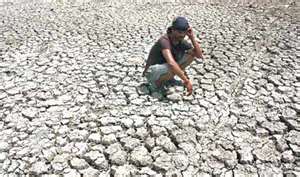 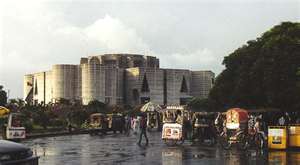 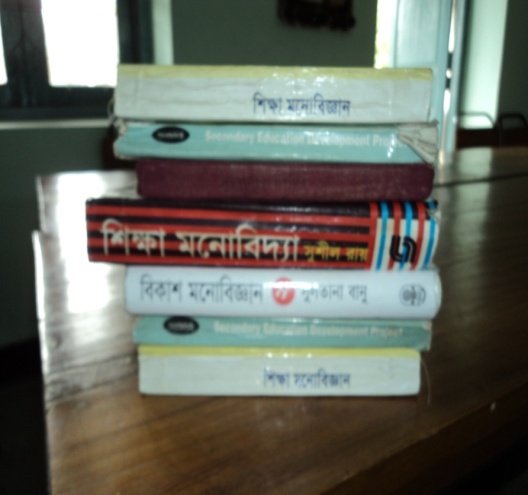 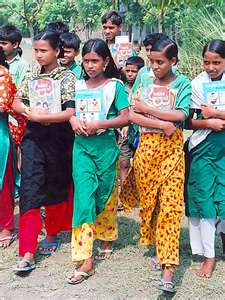 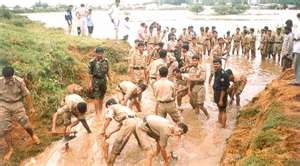 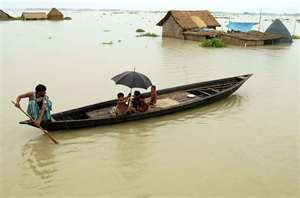 বিশেষণ
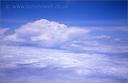 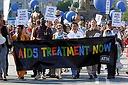 অনেক লোক
নীল আকাশ
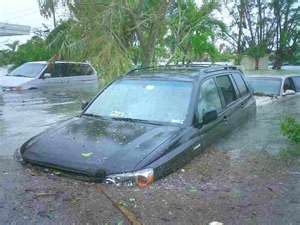 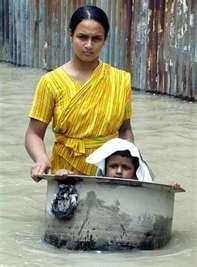 ডুবুডুবু গাড়ি
সুন্দরী মেয়ে
সর্বনামঃ
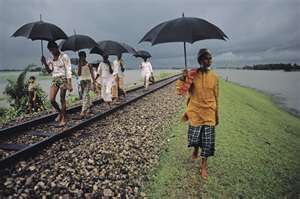 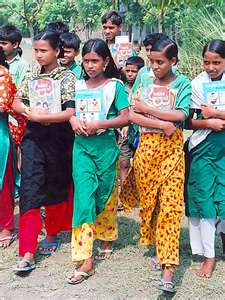 আমি, আমরা, তোমরা, তাহারা, সে , নিজে নিজে, যাঁরা  ইত্যাদি
ক্রিয়াঃ
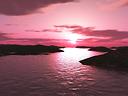 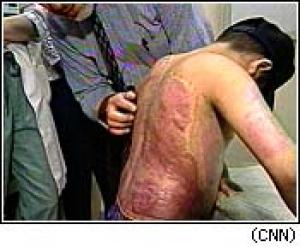 প্রভাতে সূর্য  উঠলে......
ডাক্তার রোগী দেখিতেছেন
যে পদের দ্বারা কোনো কার্য সম্পাদন করা বোঝায়, তাকে ক্রিয়া পদ বলে।
অব্যয় পদঃ
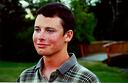 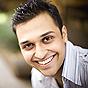 দুই বন্ধু
ও
রহিম
করিম
যার ব্যয় বা পরিবর্তন হয় না, অর্থাৎ যা অপরিবর্তনীয় শব্দ তাই অব্যয়।
দলীয় কাজঃ
সময়: ৮মিনিট
দুঃসাহসী অভিযাত্রীরা মানুষের চিরন্তন কল্পনার রাজ্য চাঁদের দেশে পৌঁছেছেন এবং মঙ্গল গ্রহেও যাওয়ার জন্য তাঁরা প্রস্তুত হচ্ছেন।
বিশেষ্য পদ: অভিযাত্রী , মানুষ, কল্পনা ,রাজ্য ,দেশে ,মঙ্গল গ্রহ
বিশেষণ  পদ:  দুঃসাহসী ,চিরন্তন 
সর্বনাম   পদ:       তাঁরা 
ক্রিয়া  পদ:        পৌঁছেছেন, প্রস্তুত হচ্ছেন
অব্যয়  পদ:        এবং,ও ,জন্য
মূল্যায়নঃ
সে কোন পদ?
এবং , নতুবা, অথবা এগুলো কোন পদ।
 ------------ ফুটবল খেলে। (বিশেষ্য)
জেলেরা নদীতে মাছ---------। (ক্রিয়া)
বাড়ির কাজঃ
বিভিন্ন প্রকার পদের সংঙ্গা সহ উদাহরণ লিখে আনবে।
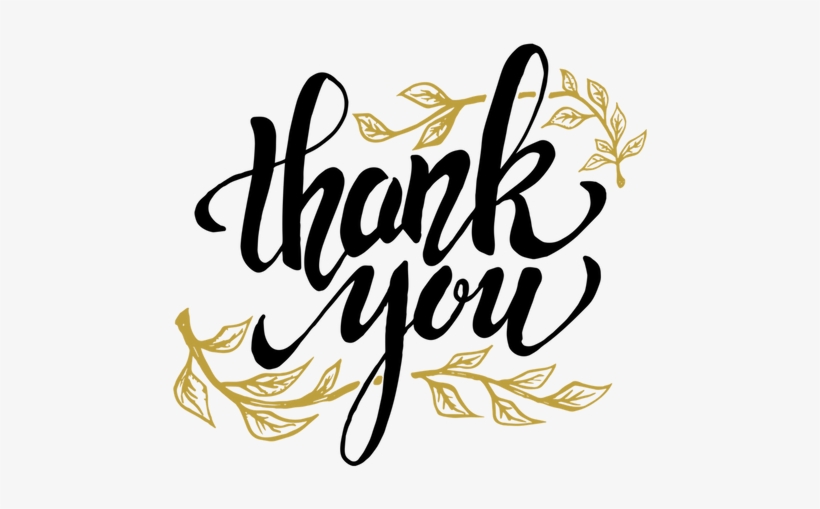 “ঘরে থাকো,সুস্থ থাকো”
MD.  BELLAL HOSSAIN